การประชุมชี้แจงแนวทางการบริหารงบประมาณรายจ่ายประจำปีงบประมาณ พ.ศ. 2563
จัดโดย...ฝ่ายแผนงาน
วันอังคารที่ 15 ตุลาคม 2562 เวลา 09.00 – 12.00 น.
ณ ห้องประชุมทองหลาง 1 อาคาร 7 วิทยาเขตสงขลา
ณ ห้องประชุมปาริฉัตร อาคารบริหารและสำนักงานกลาง วิทยาเขตสงขลา
ประชุมชี้แจง
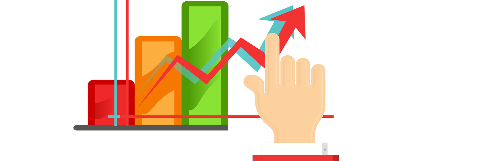 ผลการใช้จ่ายงบประมาณ ประจำปีงบประมาณ พ.ศ. 2562
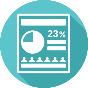 แนวทางและหลักการสำคัญในการจัดทำงบประมาณ ประจำปีงบประมาณ พ.ศ. 2563
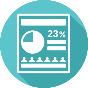 แผนการใช้จ่ายงบประมาณ ประจำปีงบประมาณ พ.ศ. 2563
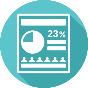 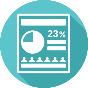 ปฏิทินการดำเนินงาน ประจำปีงบประมาณ พ.ศ. 2563
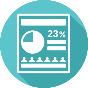 ร่วมแลกเปลี่ยนเรียนรู้
ผลการใช้จ่ายงบประมาณ
ประจำปีงบประมาณ พ.ศ. 2562
(ข้อมูล ณ วันที่ 30 กันยายน 2562)
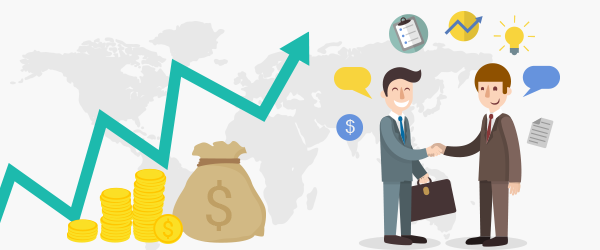 ผลการใช้จ่ายงบประมาณ ประจำปีงบประมาณ พ.ศ. 2562
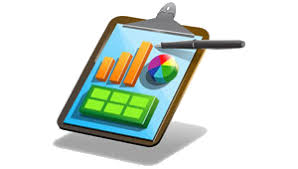 ตารางแสดง งบประมาณมหาวิทยาลัยทักษิณ
งบประมาณจัดสรร - ผลการใช้จ่ายงบประมาณ
ผลการใช้จ่ายงบประมาณ ประจำปีงบประมาณ พ.ศ. 2562 (ต่อ)
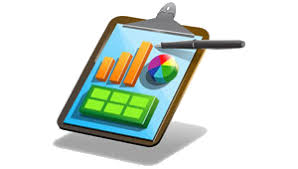 แผนภูมิแสดง ผลการใช้จ่ายงบประมาณมหาวิทยาลัยทักษิณ
งบประมาณจัดสรร - ผลการใช้จ่ายงบประมาณ
ผลการใช้จ่ายงบประมาณ ประจำปีงบประมาณ พ.ศ. 2562 (ต่อ)
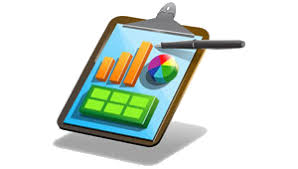 ตารางแสดง ผลการใช้จ่ายงบประมาณเงินแผ่นดิน
งบประมาณจัดสรร - ผลการใช้จ่ายงบประมาณ
ผลการใช้จ่ายงบประมาณ ประจำปีงบประมาณ พ.ศ. 2562 (ต่อ)
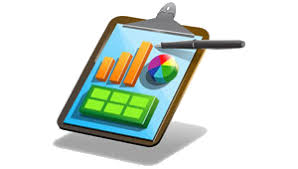 แผนภูมิแสดง ผลการใช้จ่ายงบประมาณเงินแผ่นดิน
งบประมาณจัดสรร - ผลการใช้จ่ายงบประมาณ
ผลการใช้จ่ายงบประมาณ ประจำปีงบประมาณ พ.ศ. 2562 (ต่อ)
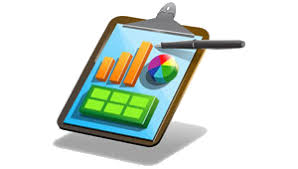 ตารางแสดง ผลการใช้จ่ายงบประมาณเงินอุดหนุนจากรัฐบาล
งบประมาณจัดสรร - ผลการใช้จ่ายงบประมาณ
ผลการใช้จ่ายงบประมาณ ประจำปีงบประมาณ พ.ศ. 2562 (ต่อ)
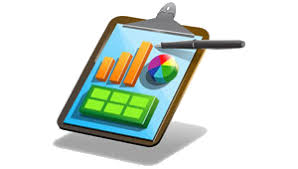 แผนภูมิแสดง ผลการใช้จ่ายงบประมาณเงินอุดหนุนจากรัฐบาล
งบประมาณจัดสรร - ผลการใช้จ่ายงบประมาณ
ผลการใช้จ่ายงบประมาณ ประจำปีงบประมาณ พ.ศ. 2562 (ต่อ)
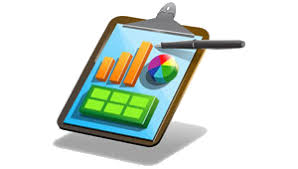 ตารางแสดง ผลการใช้จ่ายงบประมาณเงินรายได้
งบประมาณจัดสรร - ผลการใช้จ่ายงบประมาณ
ผลการใช้จ่ายงบประมาณ ประจำปีงบประมาณ พ.ศ. 2562 (ต่อ)
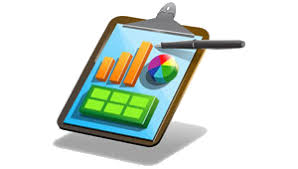 แผนภูมิแสดง ผลการใช้จ่ายงบประมาณเงินรายได้
งบประมาณจัดสรร - ผลการใช้จ่ายงบประมาณ
ผลการใช้จ่ายงบประมาณ ประจำปีงบประมาณ พ.ศ. 2562 (ต่อ)
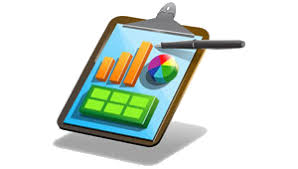 กราฟ แสดงผลเปรียบเทียบแผนการใช้จ่ายภาครัฐ - ผลการใช้จ่ายงบประมาณมหาวิทยาลัยประจำปีงบประมาณ พ.ศ. 2562 จำแนกผลการใช้จ่ายรายไตรมาส
ผลการใช้จ่ายงบประมาณ ประจำปีงบประมาณ พ.ศ. 2562 (ต่อ)
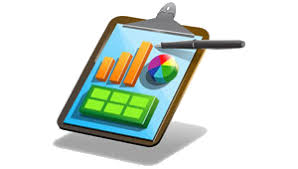 กราฟ แสดงผลเปรียบเทียบงบประมาณจัดสรร – ผลการใช้จ่ายงบประมาณงบประมาณภาพรวมมหาวิทยาลัยทักษิณ จำแนกตามไตรมาส
ผลการใช้จ่ายงบประมาณ ประจำปีงบประมาณ พ.ศ. 2562 (ต่อ)
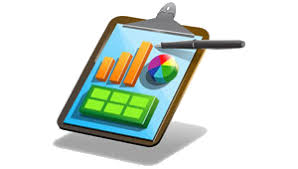 กราฟ แสดงผลเปรียบเทียบงบประมาณจัดสรร – ผลการใช้จ่ายงบประมาณงบประมาณเงินแผ่นดิน จำแนกตามไตรมาส
ผลการใช้จ่ายงบประมาณ ประจำปีงบประมาณ พ.ศ. 2562 (ต่อ)
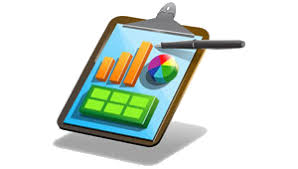 กราฟ แสดงผลเปรียบเทียบงบประมาณจัดสรร – ผลการใช้จ่ายงบประมาณงบประมาณเงินอุดหนุนจากรัฐบาล จำแนกตามไตรมาส
ผลการใช้จ่ายงบประมาณ ประจำปีงบประมาณ พ.ศ. 2562 (ต่อ)
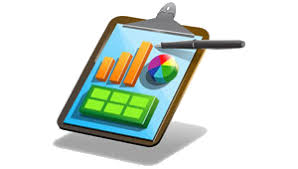 กราฟ แสดงผลเปรียบเทียบงบประมาณจัดสรร – ผลการใช้จ่ายงบประมาณงบประมาณเงินรายได้ จำแนกตามไตรมาส
ผลการใช้จ่ายงบประมาณ ประจำปีงบประมาณ พ.ศ. 2562 (ต่อ)
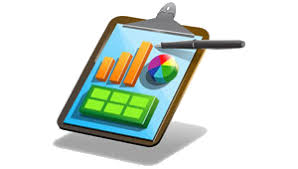 กราฟ แสดงผลเปรียบเทียบงบประมาณจัดสรร – ผลการใช้จ่ายงบประมาณจำแนกตามหน่วยงานบริหาร
ผลการใช้จ่ายงบประมาณ ประจำปีงบประมาณ พ.ศ. 2562 (ต่อ)
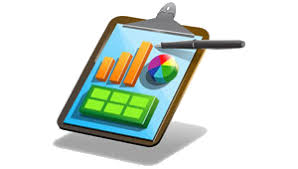 กราฟ แสดงผลเปรียบเทียบงบประมาณจัดสรร – ผลการใช้จ่ายงบประมาณจำแนกตามหน่วยงานวิทยาเขต
ผลการใช้จ่ายงบประมาณ ประจำปีงบประมาณ พ.ศ. 2562 (ต่อ)
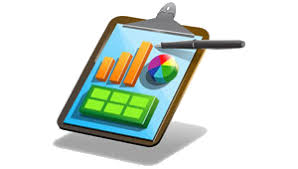 กราฟ แสดงผลเปรียบเทียบงบประมาณจัดสรร – ผลการใช้จ่ายงบประมาณจำแนกตามส่วนงานวิชาการ
ผลการใช้จ่ายงบประมาณ ประจำปีงบประมาณ พ.ศ. 2562 (ต่อ)
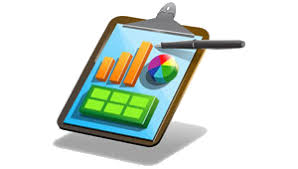 กราฟ แสดงผลเปรียบเทียบงบประมาณจัดสรร – ผลการใช้จ่ายงบประมาณจำแนกตามส่วนงานอื่น
ผลการใช้จ่ายงบประมาณ ประจำปีงบประมาณ พ.ศ. 2562 (ต่อ)
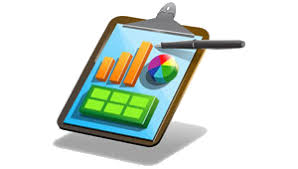 หน่วยงานที่มีผลการใช้จ่ายงบประมาณ ต่ำกว่าร้อยละ 50
1. สำนักคอมพิวเตอร์ (พัทลุง) ร้อยละ 26.08
2. คณะพยาบาลศาสตร์ ร้อยละ 32.52
3. ฝ่ายบริหารวิทยาเขตพัทลุง ร้อยละ 48.51
ผลการใช้จ่ายงบประมาณ ประจำปีงบประมาณ พ.ศ. 2562 (ต่อ)
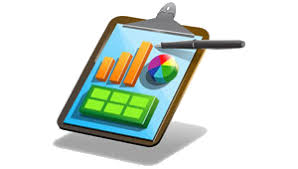 หน่วยงานที่มีผลการใช้จ่ายงบประมาณ ตั้งแต่ร้อยละ 50.01 – ร้อยละ 70
1. ฝ่ายบริหารวิทยาเขตสงขลา ร้อยละ 52.88
2. สถาบันทักษิณคดีศึกษา ร้อยละ 53.63
3. ฝ่ายแผนงาน ร้อยละ 55.24
4. คณะศิลปกรรมศาสตร์ ร้อยละ 58.54
5. วิทยาลัยภูมิปัญญาชุมชน ร้อยละ 60.15
6. คณะอุตสาหกรรมเกษตรและชีวภาพ ร้อยละ 63.34
7. คณะศึกษาศาสตร์ ร้อยละ 64.80
8. วิทยาลัยการจัดการเพื่อการพัฒนา ร้อยละ 65.52
9. งานวิเทศสัมพันธ์ ร้อยละ 65.67
10. คณะวิทยาศาสตร์ ร้อยละ 66.00
ผลการใช้จ่ายงบประมาณ ประจำปีงบประมาณ พ.ศ. 2562 (ต่อ)
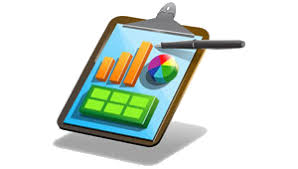 หน่วยงานที่มีผลการใช้จ่ายงบประมาณ ตั้งแต่ร้อยละ 50.01 – ร้อยละ 70
11. ฝ่ายบริหารงานสภามหาวิทยาลัย ร้อยละ 67.29
12. ฝ่ายกิจการนิสิตวิทยาเขตสงขลา ร้อยละ 67.85
13. คณะวิทยาการสุขภาพและการกีฬา ร้อยละ 68.05
14. คณะนิติศาสตร์ ร้อยละ 69.33
15. คณะเศรษฐศาสตร์และบริหารธุรกิจ ร้อยละ 69.58
ผลการใช้จ่ายงบประมาณ ประจำปีงบประมาณ พ.ศ. 2562 (ต่อ)
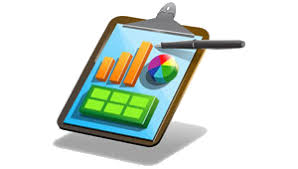 หน่วยงานที่มีผลการใช้จ่ายงบประมาณ ตั้งแต่ร้อยละ 70.01 ขึ้นไป
1. วิทยาลัยนานาชาติ ร้อยละ 70.58
2. ฝ่ายวิชาการ ร้อยละ 71.03
3. ฝ่ายกิจการนิสิตวิทยาเขตพัทลุง ร้อยละ 71.44
4. คณะมนุษยศาสตร์และสังคมศาสตร์ ร้อยละ 73.86
5. สถาบันปฏิบัติการชุมชนเพื่อการศึกษาแบบบูรณาการ ร้อยละ 74.63
6. บัณฑิตวิทยาลัย ร้อยละ 77.05
7. คณะวิศวกรรมศาสตร์ ร้อยละ 77.67
8. สำนักคอมพิวเตอร์ (สงขลา) ร้อยละ 87.32
9. ฝ่ายบริหารกลางและทรัพยากรบุคคล ร้อยละ 87.94
10. ฝ่ายนิติการ ร้อยละ 88.50
ผลการใช้จ่ายงบประมาณ ประจำปีงบประมาณ พ.ศ. 2561 (ต่อ)
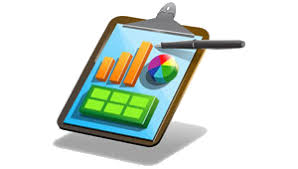 หน่วยงานที่มีผลการใช้จ่ายงบประมาณ ตั้งแต่ร้อยละ 70.01 ขึ้นไป (ต่อ)
11. สำนักหอสมุด (พัทลุง) ร้อยละ 91.52
12. สถาบันวิจัยและพัฒนา ร้อยละ 92.63
13. สำนักหอสมุด (สงขลา) ร้อยละ 94.69
14. ฝ่ายตรวจสอบภายใน ร้อยละ 95.56
15. คณะเทคโนโลยีและการพัฒนาชุมชน ร้อยละ 95.89
16. ฝ่ายประกันคุณภาพการศึกษา ร้อยละ 98.62
17. ฝ่ายการคลังและทรัพย์สิน ร้อยละ 99.00
แนวทางการบริหารงบประมาณรายจ่าย 
ประจำปีงบประมาณ พ.ศ. 2563
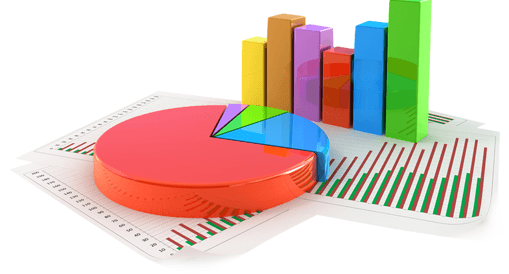 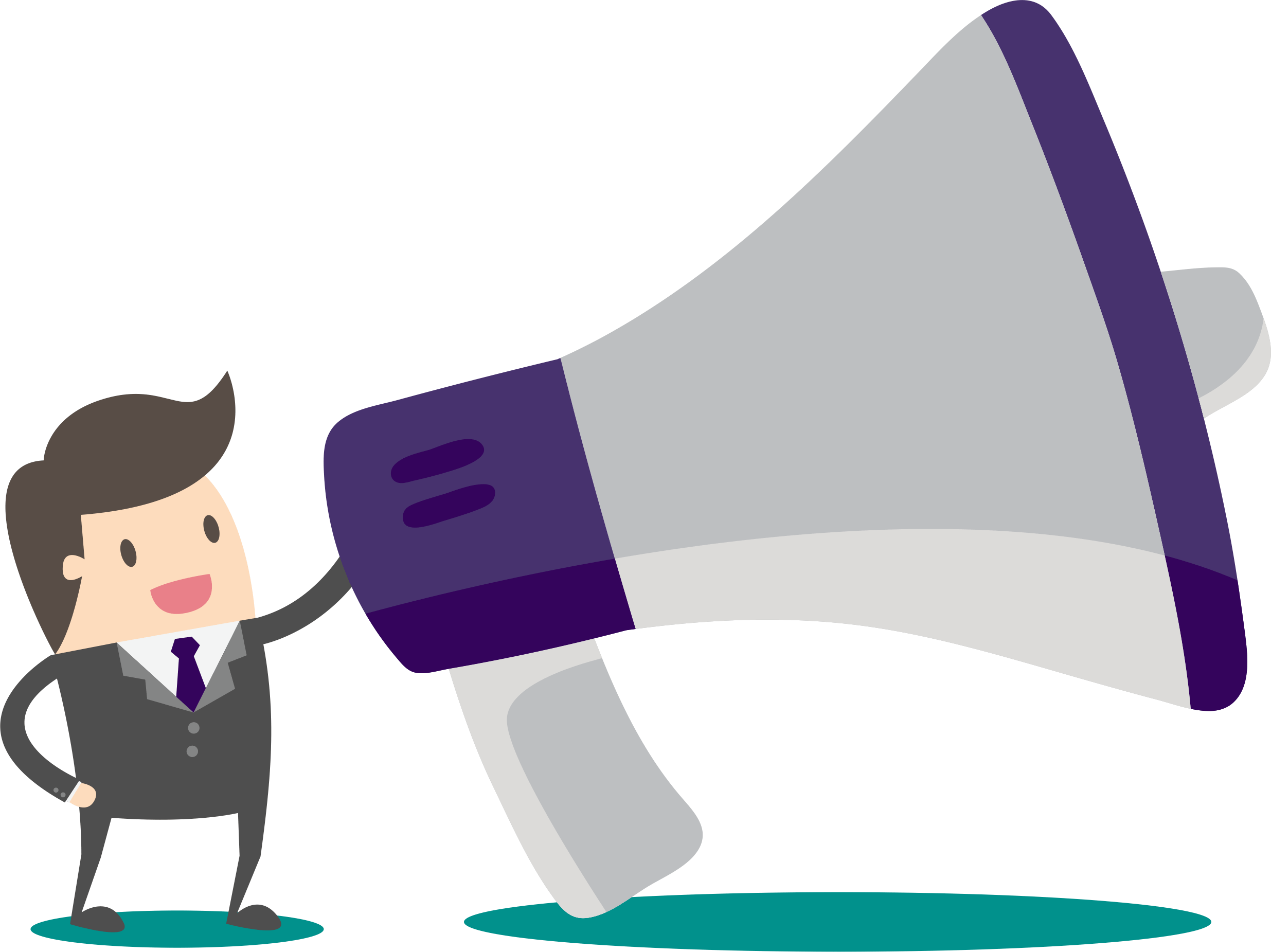 การอนุมัติงวดเงิน
งบประมาณเงินแผ่นดิน/เงินอุดหนุนจากรัฐบาล
อนุมัติงวดเงิน โดยอ้างอิงตามเงินงวดที่ได้รับจัดสรรจากสำนักงบประมาณ
งบประมาณเงินรายได้
อนุมัติงวดเงินทั้งจำนวน (ร้อยละ 100)
ทั้งนี้ กรณี จำนวนนิสิตรับจริงไม่เป็นไปตามแผนที่กำหนด มหาวิทยาลัยจะดำเนินการปรับลด/ปรับเพิ่มงบประมาณตามรายรับจริง ในช่วงเดือนกรกฎาคม 2563 โดย         ส่วนงาน/หน่วยงานที่จะต้องมีการปรับลดงบประมาณ หากงบประมาณของปี           พ.ศ. 2563 มีไม่เพียงพอปรับลด จะดำเนินการปรับลดในปีงบประมาณต่อไปชดเชย
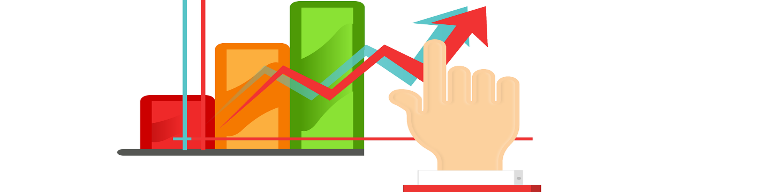 การบริหารงบประมาณ
ทุกหน่วยงานที่ได้รับจัดสรรงบประมาณจะต้องรับผิดชอบบริหารจัดการงบประมาณให้พอใช้ตลอดทั้งปี โดยอาจปรับเปลี่ยนแผนได้ตามความจำเป็น
มหาวิทยาลัยจะอนุมัติงบประมาณที่หน่วยงานได้รับจัดสรรเป็นงวดตามความเหมาะสมให้เป็นไปตามแนวทางที่อธิการบดีอนุมัติ
ห้ามมิให้ก่อหนี้ผูกพันก่อนได้รับอนุมัติงวดเงินจากมหาวิทยาลัย
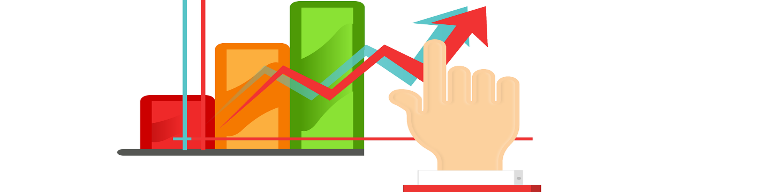 การบริหารงบประมาณ
การบริหารงบประมาณสำหรับการจัดการเรียนการสอนภาคปกติ คณะจะต้องรับผิดชอบเกี่ยวกับการจัดการเรียนการสอนดให้กับทุกรายวิชาที่สังกัดคณะนั้น ๆ โดยไม่จำกัดว่านิสิตที่ลงทะเบียนสังกัดคณะใด เนื่องจากได้มีการประมาณการรายได้ครอบคลุมไว้แล้วตั้งแต่ต้นปีงบประมาณ
การบริหารงบประมาณในการจัดการเรียนการสอนภาคสมทบ/ภาคพิเศษทุกโครงการหน่วยงานที่รับผิดชอบหลักสูตรต้องรับผิดชอบค่าใช้จ่ายที่เกิดจากการดำเนินการจัดการเรียนการสอนของโครงการทั้งหมด
ผู้บริหารของแต่ละหน่วยงานต้องกำกับ ควบคุม ดูแลการบริหารงบประมาณของหน่วยงาน โดยต้องมีการตรวจสอบวงเงินงบประมาณอย่างชัดเจนก่อนมีการอนุมัติในแต่ละครั้ง
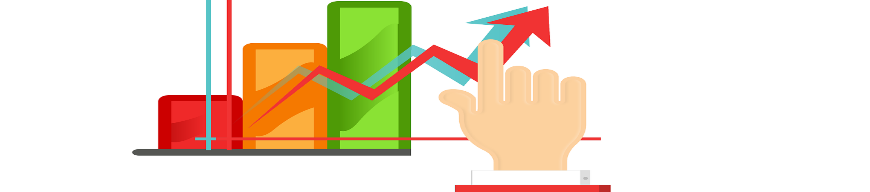 การบริหารงบประมาณ (ต่อ)
หน่วยงานจะต้องมีการปฏิบัติตามระเบียบ/ประกาศ/หรือข้อตกลงใด ๆ เกี่ยวกับการบริหารงบประมาณที่เกี่ยวข้องอย่างเคร่งครัด
ไม่สนับสนุนให้หน่วยงานกลางจ้างลูกจ้างของมหาวิทยาลัยนอกเหนือจากที่ได้รับอนุมัติกรอบอัตราจากมหาวิทยาลัย
งบประมาณสำหรับรองรับกิจกรรมการฝึกสอน มิให้โอนไปเพื่อดำเนินการรายการอื่นหากมีงบประมาณคงเหลือให้เป็นเงินสะสมคณะศึกษาศาสตร์ – รองรับการฝึกสอน
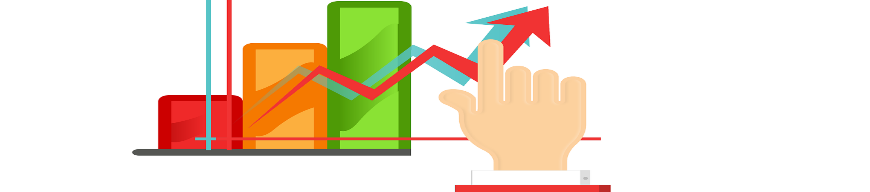 การบริหารงบประมาณ (ต่อ)
งบประมาณสำหรับการจ้างบุคลากรและการพัฒนาบุคลากร ของส่วนงานวิชาการกำหนดใหตั้งทั้งสองส่วนในภาพรวมของส่วนงานจะต้องไม่เกิน ร้อยละ 60 ของงบประมาณที่ได้รับจัดสรร
การใช้ยานพาหนะของหน่วยงานบริหาร มหาวิทยาลัยรับผิดชอบค่าน้ำมันเชื้อเพลิงและหล่อลื่น ยกเว้น การดำเนินงานในลักษณะโครงการ
งบประมาณในส่วนของการซ่อมแซมครุภัณฑ์อาคารสถานที่ส่วนกลาง ให้วิทยาเขตพิจารณาแบ่งการดำเนินงานเป็น 2 ส่วน คือ ส่วนของการซ่อมแซมครุภัณฑ์อาคารสถานที่ทั่วไป และส่วนของการซ่อมแซมครุภัณฑ์อาคารสถานที่ด้านการจัดการเรียนการสอน และไม่อนุญาตให้โอนไปดำเนินการเพื่องานอื่น ยกเว้นได้รับอนุมัติจากมหาวิทยาลัย
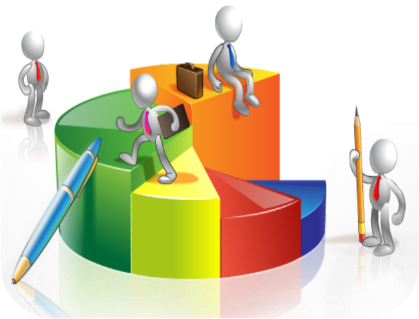 การก่อหนี้ผูกพัน
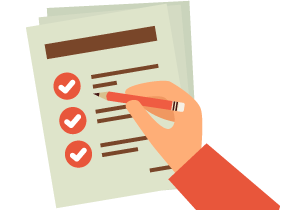 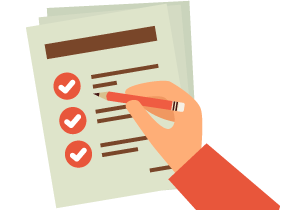 รายการลงทุนที่มีวงเงินต่อรายการเกิน 2 ล้านบาท จะต้องลงนามในสัญญาให้แล้วเสร็จภายในเดือนมีนาคม 2563 และเบิกจ่ายให้เป็นไปตามงวดงานในสัญญา
รายการงบลงทุนที่มีวงเงินต่อรายการไม่เกิน 2 ล้านบาท เบิกจ่ายให้แล้วเสร็จภายในเดือนมีนาคม 2563
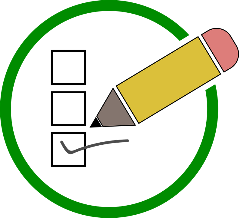 การติดตามและรายงานผลการดำเนินงาน
คณะ/หน่วยงาน ต้องรายงาน แผน-ผล การใช้จ่ายงบประมาณ ระบุสาเหตุ/ปัญหา/อุปสรรค ที่ทำให้การเบิกจ่ายงบประมาณไม่เป็นไปตามแผน ต่อฝ่ายแผนงาน       ทุกไตรมาส โดยส่งรายงานมายังฝ่ายแผนงาน ภายใน 15 วัน หลังสิ้นไตรมาส
ฝ่ายแผนงานจะมีการติดตามผลการดำเนินงานและผลการใช้จ่ายงบประมาณ ประจำปีงบประมาณ พ.ศ. 2563 ทุกเดือน ทั้งนี้ทุกหน่วยงานจะต้องมีการตรวจสอบสถานะทางการเงินของตนเองทุกเดือน
กรณีการโอนเปลี่ยนแปลงหมวดเงินให้หน่วยงานดำเนินการปรับปรุงแผนการปฏิบัติงานและแผนงบประมาณ และจัดส่งฝ่ายแผนงานเพื่อดำเนินการในส่วนที่เกี่ยวข้องต่อไป
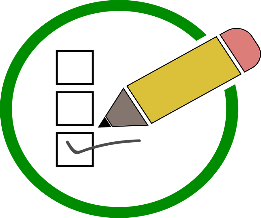 การติดตามและรายงานผลการดำเนินงาน (ต่อ)
ฝ่ายแผนงานประมวลและสรุปผลการใช้จ่ายงบประมาณ 
รายไตรมาส เพื่อเสนอต่อ.
คณะกรรมการติดตามตรวจสอบและประเมินผลงานมหาวิทยาลัยทักษิณ
คณะกรรมการการเงิน
และทรัพย์สิน
สภามหาวิทยาลัย
แผนการใช้จ่ายงบประมาณ
ประจำปีงบประมาณ พ.ศ. 2563
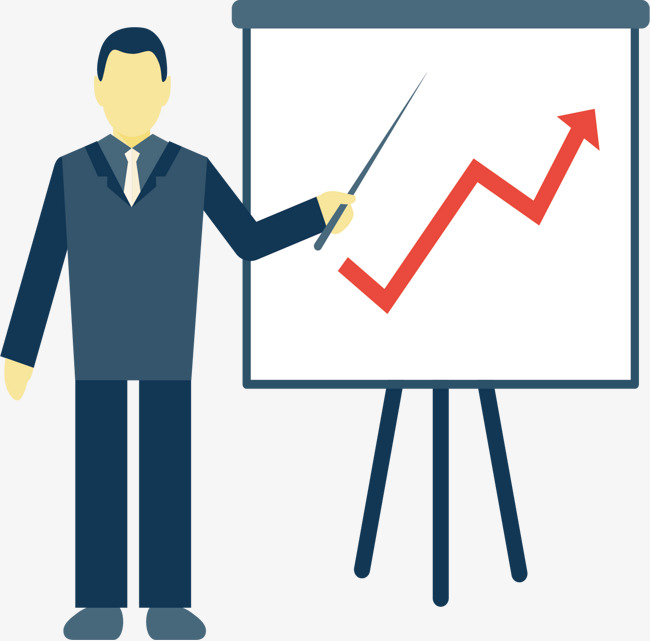 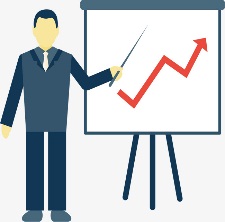 แผนการใช้จ่ายงบประมาณ ประจำปีงบประมาณ พ.ศ. 2563
ตารางแสดง แผนการใช้จ่ายงบประมาณในภาพรวมมหาวิทยาลัยทักษิณ
จำแนกตามงบรายจ่าย/ไตรมาส
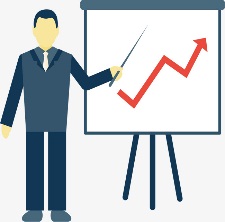 แผนการใช้จ่ายงบประมาณ ประจำปีงบประมาณ พ.ศ. 2563 (ต่อ)
แผนภูมิแสดง แผนการใช้จ่ายงบประมาณในภาพรวมมหาวิทยาลัยทักษิณ
จำแนกตามงบรายจ่าย/ไตรมาส
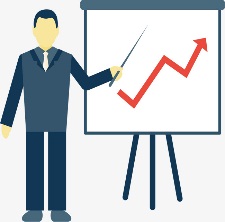 แผนการใช้จ่ายงบประมาณ ประจำปีงบประมาณ พ.ศ. 2563 (ต่อ)
ตารางแสดง แผนการใช้จ่ายงบประมาณเงินแผ่นดิน
จำแนกตามงบรายจ่าย/ไตรมาส
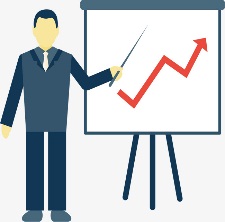 แผนการใช้จ่ายงบประมาณ ประจำปีงบประมาณ พ.ศ. 2563 (ต่อ)
แผนภูมิแสดง แผนการใช้จ่ายงบประมาณเงินอุดหนุนจากรัฐบาล
จำแนกตามงบรายจ่าย/ไตรมาส
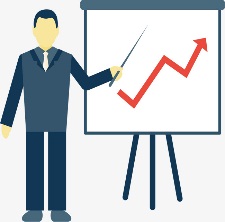 แผนการใช้จ่ายงบประมาณ ประจำปีงบประมาณ พ.ศ. 2563 (ต่อ)
ตารางแสดง แผนการใช้จ่ายงบประมาณเงินอุดหนุนจากรัฐบาล
จำแนกตามงบรายจ่าย/ไตรมาส
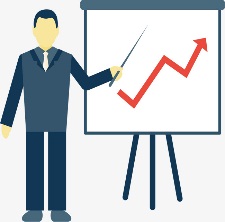 แผนการใช้จ่ายงบประมาณ ประจำปีงบประมาณ พ.ศ. 2563 (ต่อ)
แผนภูมิแสดง แผนการใช้จ่ายงบประมาณเงินอุดหนุนจากรัฐบาล
จำแนกตามงบรายจ่าย/ไตรมาส
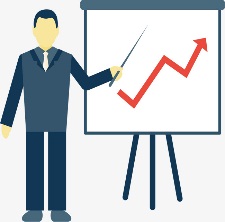 แผนการใช้จ่ายงบประมาณ ประจำปีงบประมาณ พ.ศ. 2563
ตารางแสดง แผนการใช้จ่ายงบประมาณเงินรายได้
จำแนกตามงบรายจ่าย/ไตรมาส
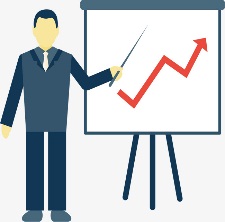 แผนการใช้จ่ายงบประมาณ ประจำปีงบประมาณ พ.ศ. 2563 (ต่อ)
แผนภูมิแสดง แผนการใช้จ่ายงบประมาณเงินรายได้
จำแนกตามงบรายจ่าย/ไตรมาส
แนวทางการติดตามและการรายงานผล
การใช้จ่ายงบประมาณ
ประจำปีงบประมาณ พ.ศ. 2562
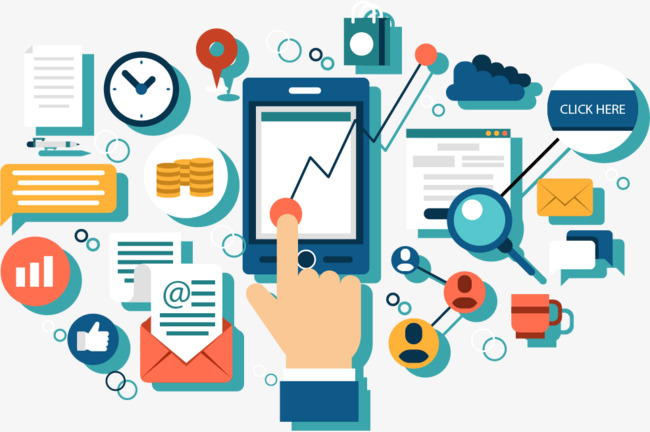 ปฏิทินการดำเนินงาน 
ประจำปีงบประมาณ พ.ศ. 2563
ปฏิทินการบริหารงบประมาณ ปีงบประมาณ พ.ศ. 2563
ปฏิทินการจัดทำงบประมาณ ปีงบประมาณ พ.ศ. 2564
ร่วมแลกเปลี่ยนเรียนรู้
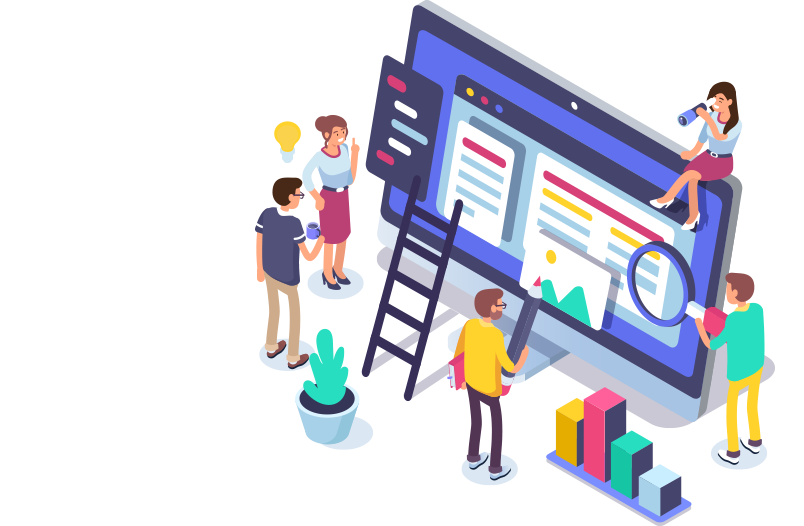